«ГЕРБ МОЕГО ГОРОДА И МОЕЙ СЕМЬИ»занятие по курсу «изобразительное искусство» для обучающихся  6-7 лет
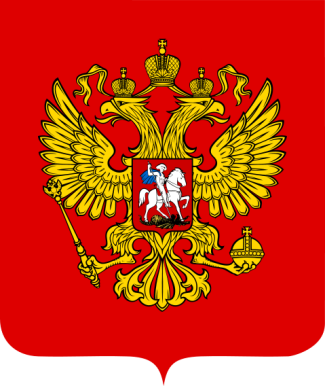 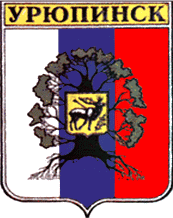 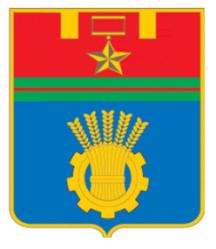 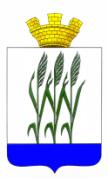 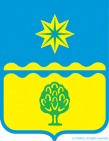 Герб Российской Федерации
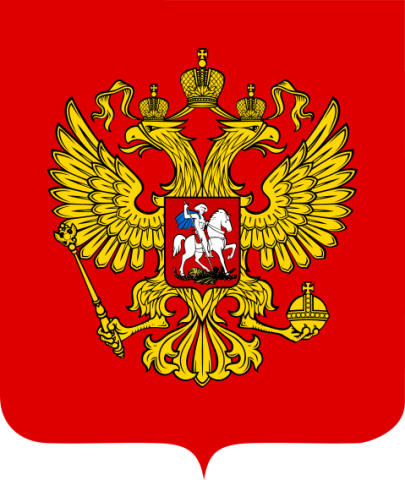 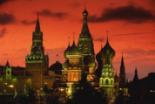 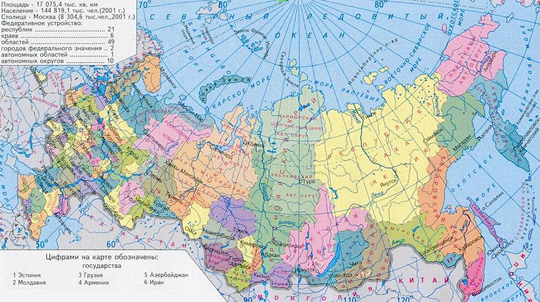 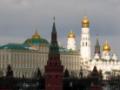 Герб Царицына
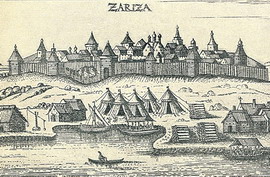 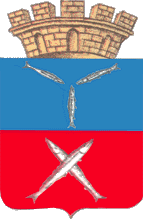 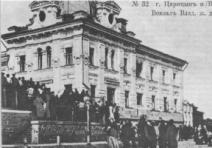 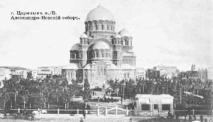 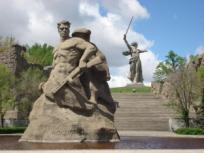 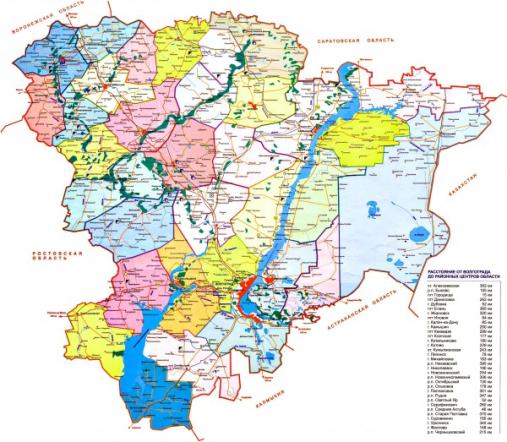 Герб Волгограда
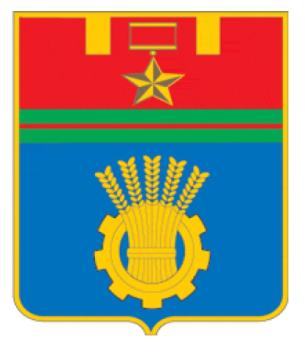 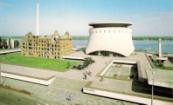 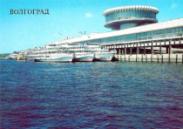 Герб Волжского
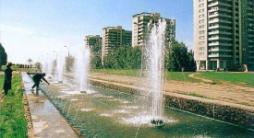 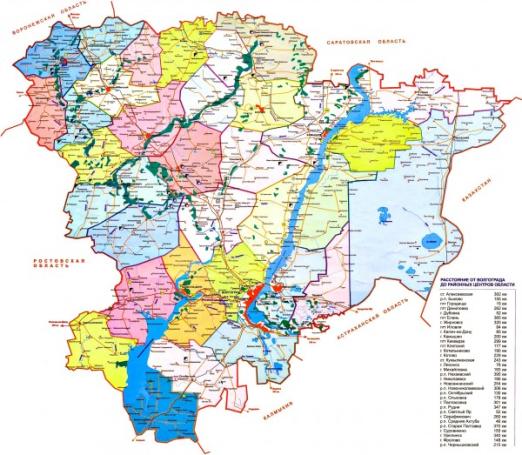 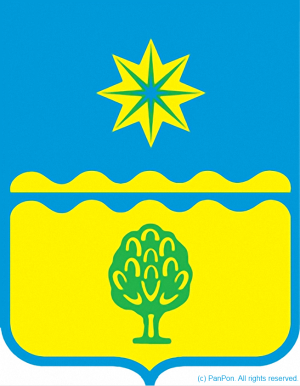 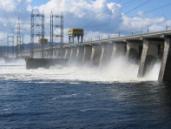 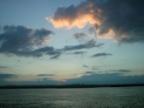 Герб Камышина
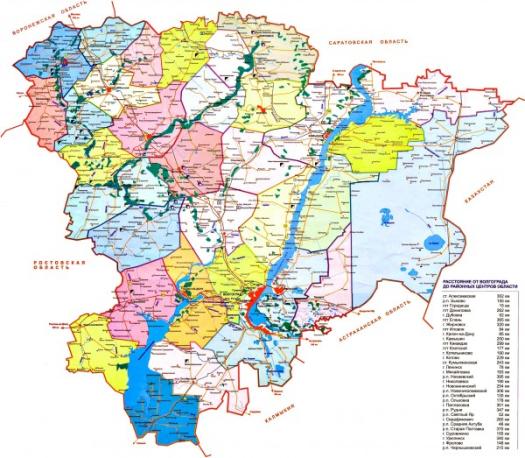 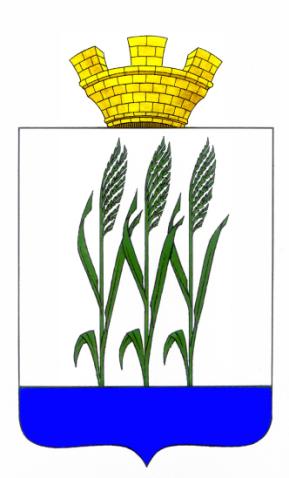 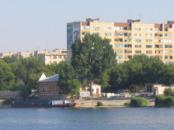 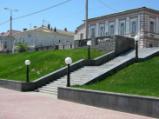 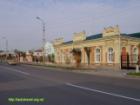 Герб Урюпинска
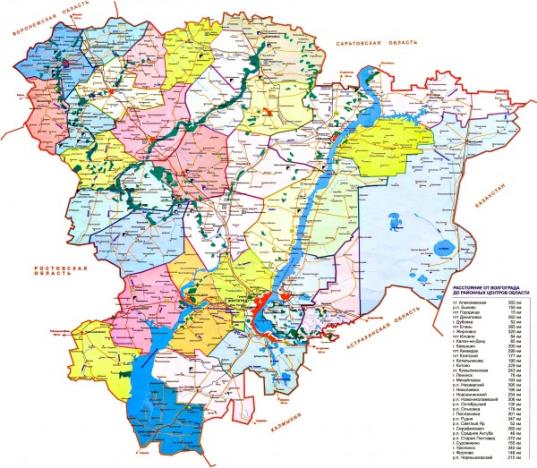 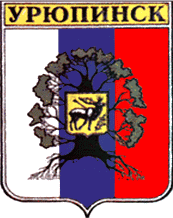 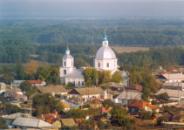 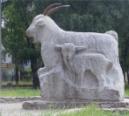 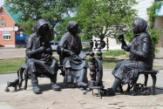 Формы щитов
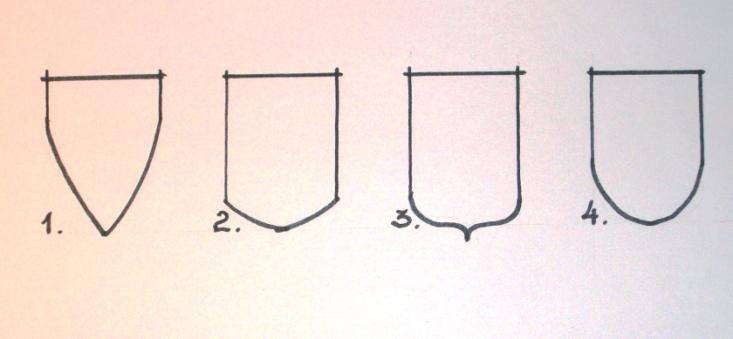 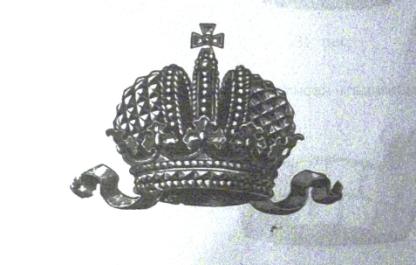 Короны 
гербов
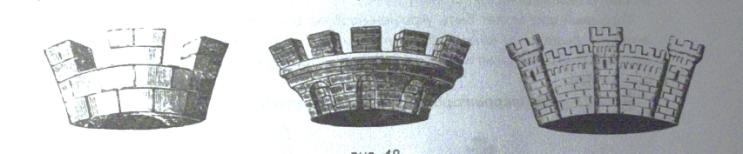 Разделение гербового поля
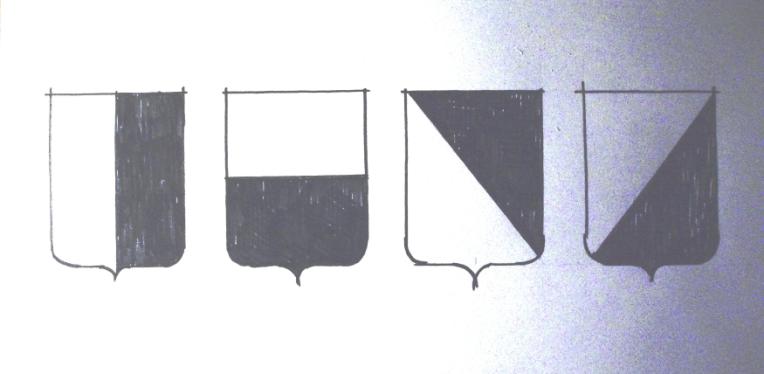 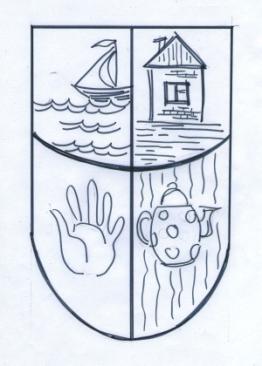 Примеры стилизации 
в изображении
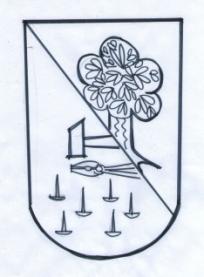 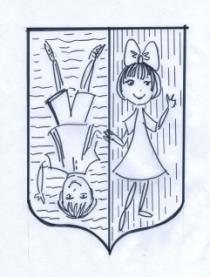 Творческие работы
 воспитанников выполненные на заданную тему.
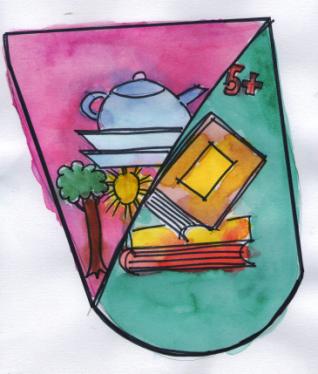 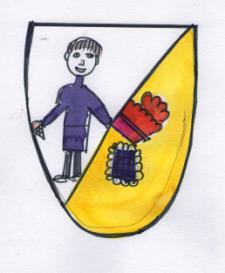 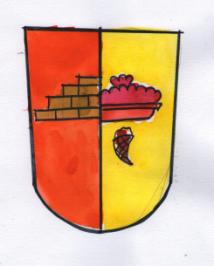 Творческие работы
 воспитанников выполненные на заданную тему.
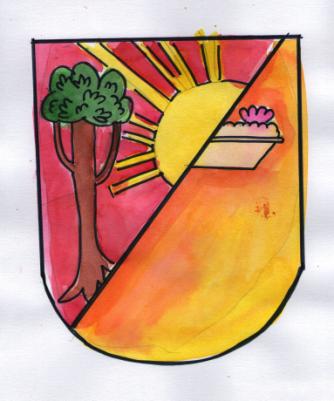 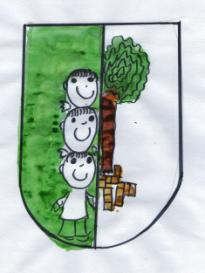 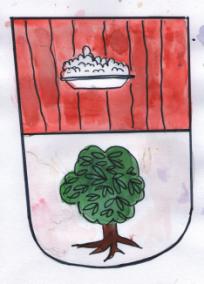 Спасибо за внимание
Работу выполнилапедагог дополнительного образованияМОУ ДЮЦ г. Волгоградаотдела Изобразительного и декоративного творчестваШиробакина Елена Олеговна